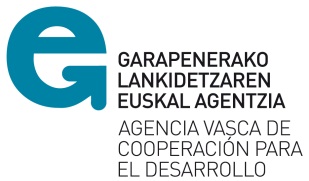 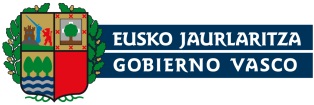 2020ko AH DEIALDIACONVOCATORIA de AH 2020
AURKEZPENA
PRESENTACIÓN



Vitoria-Gasteiz, 2020ko martxoaren 3an
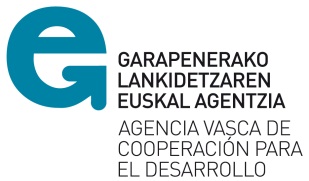 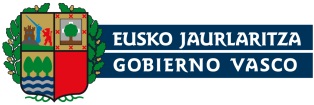 Elementos principales (i)
Normativa aplicable 
Resolución de convocatoria PRE del 26 de febrero de 2020 y Resolución EHE septiembre
Decreto 90/2019, de 18 de junio, por el que se regulan las ayudas a intervenciones de acción humanitaria
Decreto 140/2018, de 9 de octubre, por el que se crea y regula el Registro de Agentes de Cooperación para el Desarrollo de la Comunidad Autónoma de Euskadi
Ley 39/2015 de procedimiento administrativo (plazos)

Presupuesto: 6.100.000 € (2019: 3,9 M€)
PRE: 2.400.000 €
EHE: 3.700.000 €

Reserva de fondos para África: 
- PRE: 1.200.000€ (6-7 proyectos) (2019: 0)
- EHE: 1.600.000€ (2 estrategias) (2019: 1 EHE)
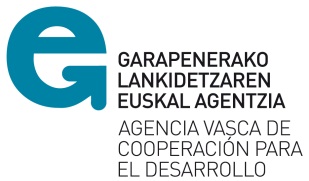 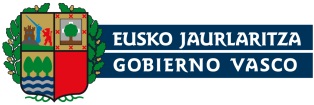 Elementos principales (ii)
Nº máximo de intervenciones subvencionables
Por cada modalidad, 2 intervenciones por entidad (sola o consorcio), si 1 de ellas es africana

Fondos máximos por entidad 
Para todas las subvenciones de 2020: 3.009.267,69 euros

Modo de presentación de solicitudes
Tramitación electrónica a través de la sede electrónica.
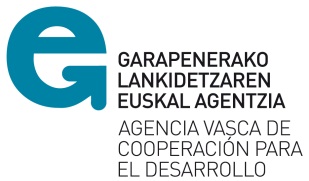 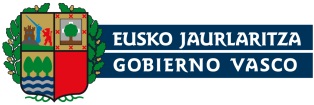 Elementos principales (iii)
Calendario previsto

PRE
Publicación en el BOPV: 10 de marzo
Plazo de presentación solicitudes:  Inicio: 00:00 del 11 de marzo
				           Fin:    23:59 del 31/12 o agotamiento €
Envío cartas de subsanación: Marzo-cuando proceda
Resolución concesión BOPV: Abril-cuando proceda

EHE (fechas provisionales)

Publicación en el BOPV: septiembre
Plazo de presentación solicitudes: 1 mes
Envío cartas de subsanación: Octubre-Nov
Resolución concesión BOPV: Nov-Dic
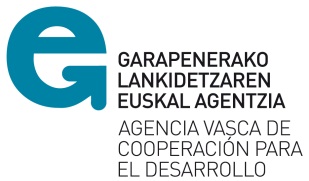 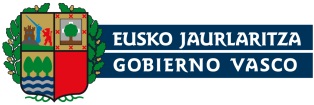 Solicitud: instancia normalizada (i)
A través de la sede electrónica

https://www.euskadi.eus/egoitza-elektronikoa/
http://www.elankidetza.euskadi.eus/x63-homev7/eu/

Datos principales de la entidad solicitante, la socia local y de la intervención
Datos presupuestarios básicos:
- Monto solicitado total
	- Montos solicitados por partidas y % sobre el total
	- TC utilizado, día y fuente
	- Porcentaje a ejecutar en caso agrupaciones (no convenio)
	- Uso de recibos: rubros (alimentación, transporte y otros) y monto (no 	memoria)
	- Evaluación					
Declaraciones responsables y compromisos
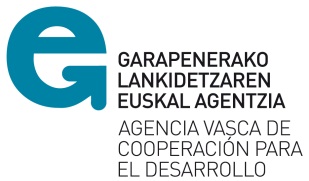 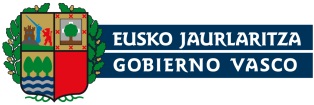 Solicitud: instancia normalizada (ii)
Anexos en la pestaña “Adjuntar los documentos”

Obligatorios: acreditan requisitos. SÍ se subsanan si no se presentan o hay errores.
Complementarios: para su valoración. NO se subsanan si no se presentan o hay errores. Sólo “Viabilidad técnica, material y metodológica” y planes (OJO, el PEAH en las EHE es obligatorio). 

Nº máximo de archivos: 15 ZIP (1 ZIP=5 MB)

Importante: comprimir los archivos
	
Ver listado de documentación
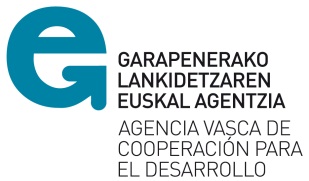 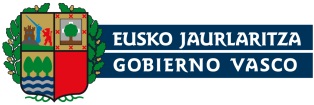 Solicitud: instancia normalizada (iii)
Quién firma la solicitud

 	1) Una entidad (CIF): “Persona/entidad interesada del expediente”
	Tiene que estar dada de alta en el Registro de Agentes de 	Cooperación (RAC). Si no está en el RAC, no podrá realizar la 	solicitud.

	2) Una persona física (DNI): “Representante”
	Si no está dada de alta como “representante” en el Registro de 	Representantes (RdR), 	ni en el RAC (porque está autorizada para 	presentar una solicitud pero no para representar a la entidad), debe 	presentar sus poderes de representación (modelo en la web)
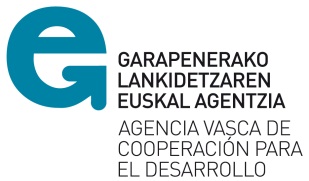 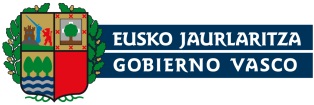 Solicitud: instancia normalizada (iv)
Quién recibirá los avisos y notificaciones durante la vida del expediente (subsanación, concesión-aceptación, informes…)
	- Si la entidad/persona está dada de alta en el RdR: a la 	dirección 	que allí conste (esa dirección se cargará automáticamente en la 	solicitud)
	- Si la entidad/persona NO está dada de alta en el RdR: a la 	dirección que introduzca en la solicitud (no se cargará ninguna 	dirección predeterminada)

RECOMENDACIONES: 

1. Consultar en el RdR los datos de contacto para, en su caso, modificarlos. 2. Revisar el apartado “MI PERFIL” de la solicitud para comprobar los datos de quien firma y, en su caso, modificarlos.
OJO. Si se cambian los datos, los nuevos afectan a TODAS las solicitudes.
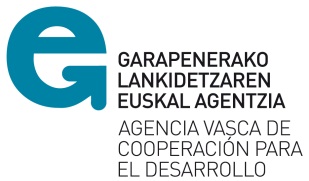 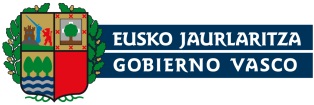 Solicitud: instancia normalizada (v)
Documentos de ayuda
- Manual y videos para tramitación electrónica
- Listado con sectores CAD-CRS (5 dígitos)
- Listado de códigos de entidades registradas en AVCD 
- Listado de código de entidades locales (4 dígitos)
	En caso de ser una entidad NUEVA poner código: 0000
- Rellenar documento incidencias informáticas tras hablar con 012 para seguimiento por parte de la AVCD

Incidencias informáticas 012
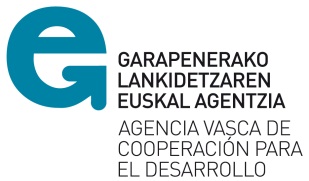 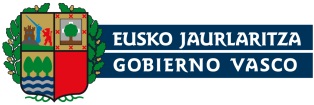 Propuesta técnica
Formulario Word (modelo 2020)
     1 formulario único para PRE y EHE
     Nº máximo de palabras: PRE: 30.000 (aprox. 60 pág.) 
			 EHE: 50.000 (aprox. 100 pág.)
    Superar este límite no invalida la solicitud PERO sólo se valorará hasta el límite  	establecido. El texto del formulario ocupa 529 palabras (no borrarlas)
     Idiomas de presentación: castellano o euskara
Anexos. Sólo para “Viabilidad técnica, material y metodológica” y planes (PEAH y pro-equidad)    
	
	Importante: Completar el modelo de 2020; no eliminar/modificar los 	apartados del formulario; no adjuntar apartados del formulario en 	documento anexo; no incluir imágenes; no convertir el archivo en PDF, no 	adjuntar anexos en otros apartados.
     
Documento de ayuda: Explicación de la propuesta técnica
      Recoge información ampliada de lo requerido en cada apartado (es/eus/fr/eng).
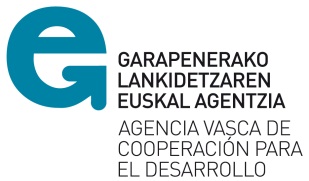 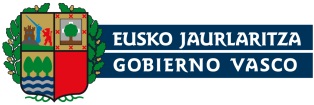 Baremación técnica (i)
Criterios de baremación coherentes con las prioridades de la EAH 2018-2023 y PD 2018-2012. Decreto 90/2019 (art. 15)

	- Calidad de la intervención (hasta 43 puntos)
	- Integración de los enfoques transversales (hasta 40 puntos)
	- Entidad beneficiaria (hasta 6 puntos)
	- Socia local (hasta 11 puntos)

No se publica el desglose detallado de la baremación. 

Documentos de ayuda para rellenar la propuesta técnica: 	
	-“Enfoque de las intervenciones humanitarias 	impulsadas por la AVCD”
	- “Relación baremo-formulario”
	- “Aprendizajes AH 2019”
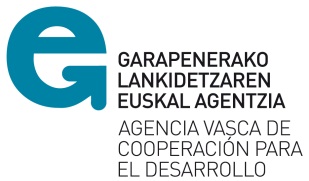 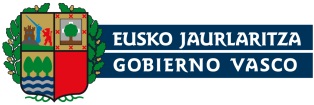 Baremación técnica (ii)
I. Calidad de la intervención (hasta 43 puntos)

Pertinencia

Contexto. Incluir sólamente datos actuales, relevantes y desagregados	
Identificación de la crisis. La intervención responde una crisis actual concreta que está identificada, a pesar de que sea un repunte de una crisis crónica
Identificación de las causas/global-local. Explicación de las causas estructurales que la han originado y su vinculación con lo que ocurre a nivel global
Identificación de la intervención. 
	Participación. ¿El proyecto responde a las necesidades y capacidades de la población 	sujeto? ¿La población sujeto ha participado? Si no, ¿por qué? ¿Han participado otras 	organizaciones de la zona?
	Análisis de riesgos de la intervención. No son las hipótesis sino lo que supone poner en 	marcha la intervención. ¿No genera ningún impacto? ¿No hay riesgos para la población 	sujeto, para la comunidad de acogida, para la SL, para el entorno, …?
Principios humanitarios. No explicación teórica sino recoger las posibilidades o dificultades para su puesta en práctica, los dilemas de la organización para aplicarlos…
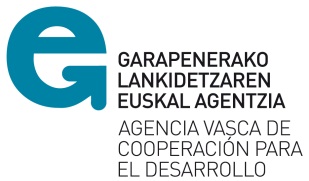 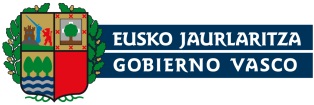 Baremación técnica (iii)
(…) Pertinencia

Encaje de la intervención en otras respuestas humanitarias. ¿Se vincula a otras respuestas de otras organizaciones o del gobierno? ¿Es una intervención aislada? ¿Por qué?
Coordinación con otros agentes presentes en el terreno. ¿Qué mecanismos de coordinación hay? ¿Funcionan? ¿Participan en ellos? ¿Por qué no?
Inserción de la intervención en las planificaciones humanitarias de la entidad beneficiaria y de la socia local.  Vinculación con lo priorizado en el PEAH y planes de cada una de las organizaciones participantes. Justificación de la inserción. OJO con que la AVCD cuente con la última versión. OJO con prorrogar la vigencia de los documentos sin justificarlo.
Población sujeto. 
	Identificar a toda la población con la que hay actividades (también a las autoridades, 	población de acogida…). Definir criterios claros y concretos para su selección. 
	Análisis de vulnerabilidades y capacidades. La población no sólo cuenta con 	vulnerabilidades sino con capacidades en las que apoyarse y que pueden fortalecerse. 	Incluir información de	 todas las categorías, diferenciadas por grupos, relacionadas con el 	tipo de intervención, no todas iguales en positivo o negativo.
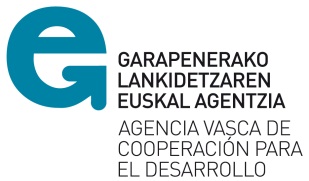 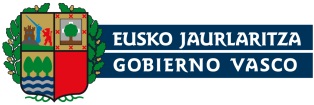 Baremación técnica (iv)
Coherencia

Justificación de la intervención. Incorporación de aprendizajes. La intervención se justifica e incorpora aprendizajes concretos de intervenciones anteriores (propias o de otras, financiadas por la AVCD o no).
Coherencia MML. La MML tiene todos los resultados y actividades necesarias, las actividades están descritas (en qué consisten, quién las implementa, cuándo…), el presupuesto es coherente. Hay indicadores de proceso del OE y de los Rdos, cuantitativos y cualitativos, que tienen en cuenta las desigualdades y con FV que los permita medir. Hay de todos los tipos, no sólo de realización de actividad o cuantitativos. Que las FV sirvan para medirlos (a veces no hay, no sirven para medirlos, son ambiguos o demasiado ambiciosos). En las EHE se valora la LB. 

Viabilidad
Medios humanos, técnicos, materiales y metodológicos. Demostrar la viabilidad de la entidad solicitante y de la socia local en todos los componentes, no sólo de algunos. Incluir la información principal en el formulario y hacer referencia a los anexos que se entregan. Prioridad por los recursos locales: justificar por qué no lo son. Anexos.
Seguridad. Incluir la información en el formulario (no hace falta anexo). Explicar su socialización al personal de la ES y SL.
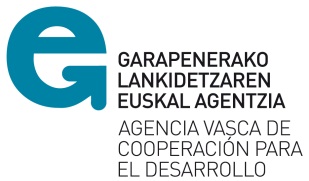 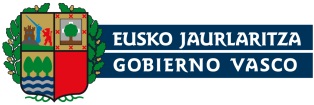 Baremación técnica (v)
II. Transversales (hasta 40 puntos)

Capacidades locales

Pueden fortalecerse capacidades técnicas, estratégicas, habilidades personales… a través de distintos tipos de actividades (formaciones, intercambios de experiencias, acompañamientos, cursos…) siempre que estén en línea con lo que se propone (no “pegote”)  y que cuenten con presupuesto suficiente.

Fortalecer las capacidades de la población
Fortalecer las capacidades de la ES y SL. A veces no está clara la diferencia entre la SL y la población sujeto. Fortelecer la SL es obligatorio en EHE. 
La intervención es parte de una respuesta a MP-LP. De la propia organización, o se articula con otras, o se vincula a políticas públicas. El enfoque VARD no se suele aterrizar a propuestas concretas.
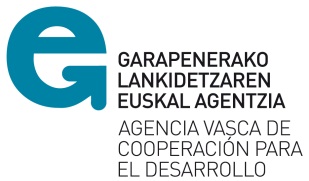 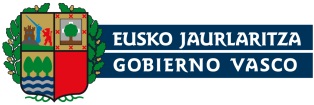 Baremación técnica (vi)
(…) II. Transversales 

Participación

Análisis de participación. Explicar los espacios existentes (tradicionales o institucionales), si la población participa o no en ellos, si se utilizarán en la intervención…
Potenciar la participación. En ocasiones se presupone la participación, pero ¿participan todos los colectivos? ¿No hay que potenciar la participación de ninguno?
Metodologías para fomentar la participación y adecuación socio-cultural. En ocasiones se da por supuesto, se dice que se tendrá en cuenta pero sin explicar qué y cómo.
Mecanismos de recogida e incorporación de quejas, devolución de resultados a la población sujeto. A veces se incluyen los instrumentos con los que cuentan pero sin explicar qué se va a hacer con esas recomendaciones, si se incorporan en ese intervención, en las siguientes… Pocos hacen devolución al final, ¿por qué?
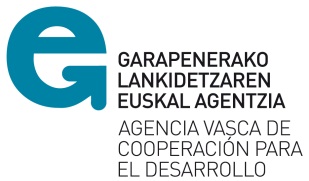 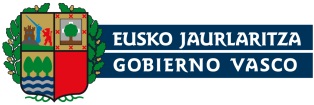 Baremación técnica (vii)
(…) II. Transversales 

Derechos humanos y protección

Análisis de la situación. No incluir la relación de las convenciones de DDHH sino información sobre los derechos vinculados a la intervención que se están vulnerando y por qué. 
Actividades con titulares de derechos. El objetivo es que conozcan los derechos o los reivindiquen. No todas las actividades con titulares contribuyen a que sean conscientes de sus derechos. 
Actividades con titulares de obligaciones/responsabilidades. Incluirlos como población sujeto. A veces no es posible trabajar con titulares de obligaciones: explicar por qué. 
Actividades de recogida de testimonios allá y aquí. Mencionar si hay articulación y conexiones entre agentes. Pensar en su recopilación (textos, fotos, videos, grabaciones…)
Generación de una ciudadanía crítica en la CAE. Obligatorio en EHE. Explicar el objetivo de las actividades, incluir indicadores que muestren avances en la participación e incidencia, no sólo en conocimientos.
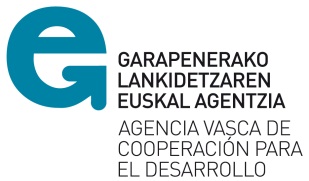 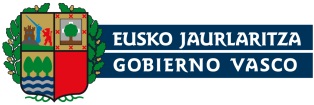 Baremación técnica (viii)
II. Transversales (hasta 40 puntos)

Género

Análisis de las relaciones de género. Datos desagrados, no sólo descriptivo, incluir análisis. 
Atención de necesidades técnicas o estratégicas. Suelen plantearse pocas que responden a necesidades estratégicas. ¿Por qué? ¿Se puede hacer algo?
Formentar la participación de las mujeres/niñas. Incluir las metodologías utilizadas. 
Actividades específicas/adaptadas. A veces no está claro si sólo son para mujeres/niñas, si son las mismas pero adaptadas…

Medio ambiente
Análisis sobre la situación ambiental. No relación descriptiva de todos los recursos naturales de la zona, incluir análisis.
Identificar efectos negativos y mitigarlos. ¿No hay ninguno? 
Políticas institucionales. Sobre gestión de recursos, desplazamientos, compras… vinculadas al medio ambiente.
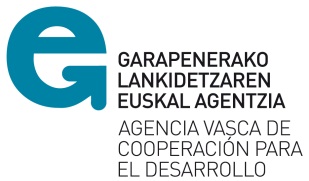 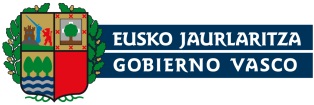 Baremación técnica (ix)
III. Entidad beneficiaria (hasta 6 puntos) 

Especialización humanitaria
	
Planificación. En PRE, planificación general. En EHE, PEAH. OJO con que la AVCD cuente con la última versión. OJO con prorrogar la vigencia de los documentos sin justificarlo.
Experiencia en AH y en EpTS vinculada a AH. Incluir un proyecto por año pero con la información completa (OJO con el resumen). Solo los humanitarios.

Incorporación de género

Plan pro-equidad. Revisado por técnica de género de AVCD. Disponible para contraste.
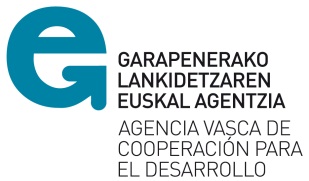 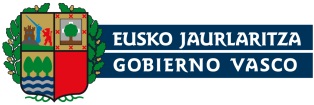 Baremación técnica (x)
IV. Socia local (hasta 11 puntos) 

Tipo de entidad
Prioridad por lo “local-local” (no parte de una red internacional). También se reconocen consorcios con “local-local” pero que ejecutan una cantidad importante de fondos. 

Especialización humanitaria
	
Planificación. Documento que orienta su actuar en AH. OJO con que la AVCD cuente con la última versión. OJO con prorrogar la vigencia de los documentos sin justificarlo.
Experiencia en AH  Incluir un proyecto por año pero con la información completa (OJO con el resumen). Solo los humanitarios. Del país o esa región (no generales)

Incorporación de género
Política de género. Revisada por técnica de género de AVCD. Disponibilidad para contraste.
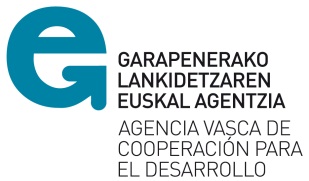 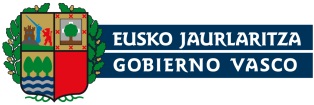 Presupuesto
Documento Excel (modelo 2020)
	Importante
	Completar el modelo de 2020; no convertir el archivo en PDF; en el 	caso de proformas adjuntarlas en un único PDF 	organizado por 	partidas y numeradas según presupuesto. 
	Idiomas: castellano o euskara
Simplificación administrativa
	No facturas pro-forma obligatorias (“raras”)
	No cofinanciación
	Justificación final mediante auditoría. 
Documento de ayuda: Directrices con información sobre cómo clasificar los gastos subvencionables y otros elementos para elaborar el presupuesto y para justificarlo (auditoría).
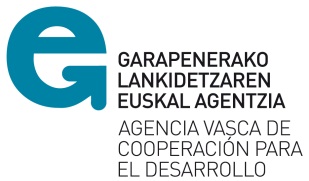 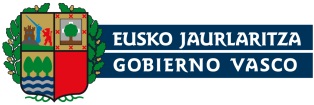 Presupuesto (ii)
Directrices
- Tipo de cambio: 
	EHE: día de la convocatoria 
	PRE: día de la presentación (máximo 1 mes antes)
- Costes indirectos: 
	Mismos tramos (90.000€-180.000€-más) 
	Mayor % (10%-8%-5%)
- Gastos subvencionables: 
	- Contratación de personas físicas y jurídicas incluida en su partida 	correspondiente y en la pestaña de resumen: PEE (Personal ejes 	estratégicos: protección, 	fortalecimiento organizaciones, testimonio e 	incidencia), PL (Personal para servicios generales como coordinación, 	gestión, 	contabilidad, informática, seguridad, limpieza) y PE (personal 	expatriado. Justificarlo en la propuesta técnica).
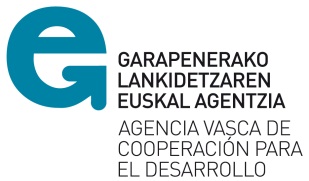 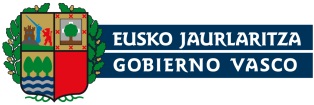 Presupuesto (iii)
- (…) Gastos subvencionables: 
	- Salarios o apoyos económicos a la comunidad (cash transfer)
	- Viajes y estancias
	- Alquiler de equipos
	- Compra de insumos y materiales
	- Alquiler de locales o espacios	
	- Identificación: 5 meses antes de la presentación
	- Fortalecimiento organizaciones: ordenar por ES y SL (distinto tipo 	de actividades)
	- Testimonio, denuncia e incidencia: ordenar por lugar (local-	nacional, CAE, internacional)
	- Personal: PL: salarios medios de cada país según categorías/PE: 	54.000€/año jornada completa. Ordenar en su partida (PEE, PL/PE)
	- Evaluación y auditoría: 6 meses después del fin de ejecución
	- Funcionamiento general

			Detalle completo en Directrices.
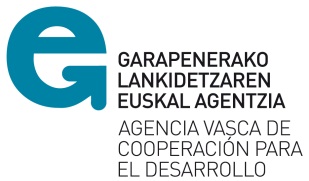 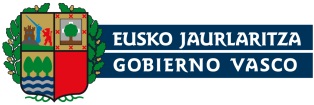 Una vez presentada la solicitud
Plazos (subsanación y aceptación de la ayuda)
10 días naturales (L a D) para abrir la notificación
+ 
10 días hábiles para contestar (L a V)

Botones en “Mi carpeta”

- “Subsanación”: documentos de subsanación
- “Aceptación de la ayuda”: documento de aceptación de la ayuda	
- Desistimiento/renuncia/recurso: sus documentos
- Justificación: informes de justificación
 - “Adjuntar documentación”: modificaciones (presupuestaria, prórroga, otras)
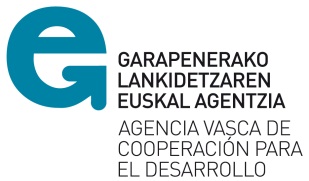 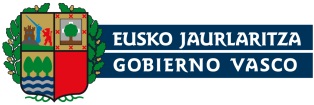 INCIDENCIAS INFORMÁTICAS 
012


DUDAS CONVOCATORIA 

945 01 78 53 (Miren-ADM) 
945 01 55 16 (Pilar-TEK)